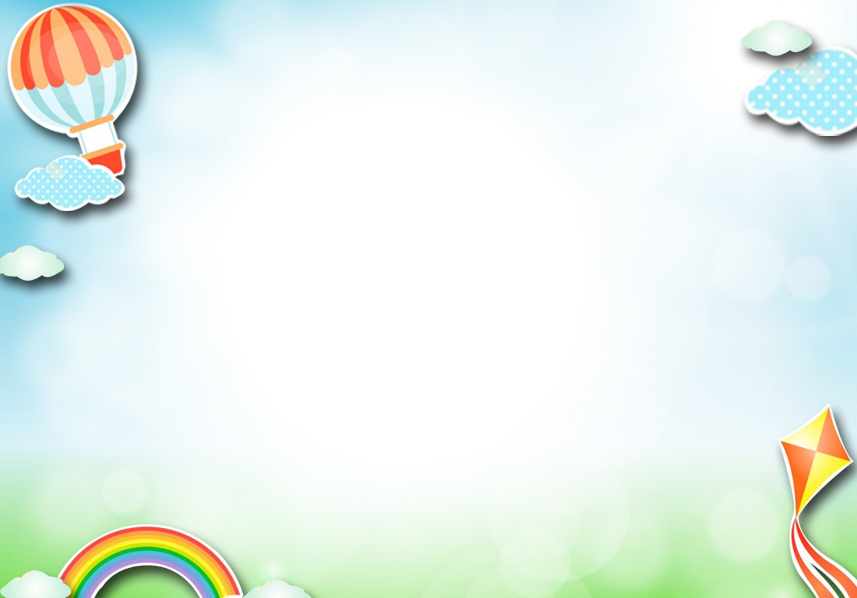 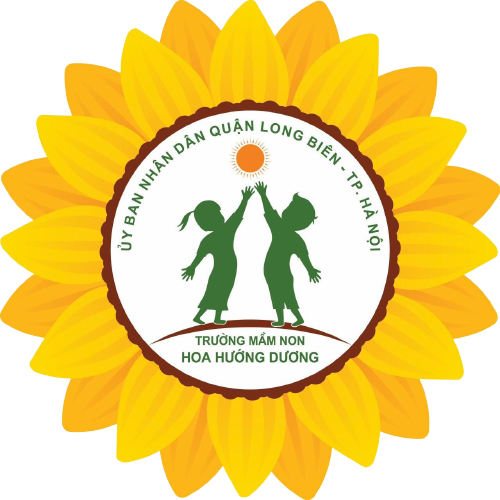 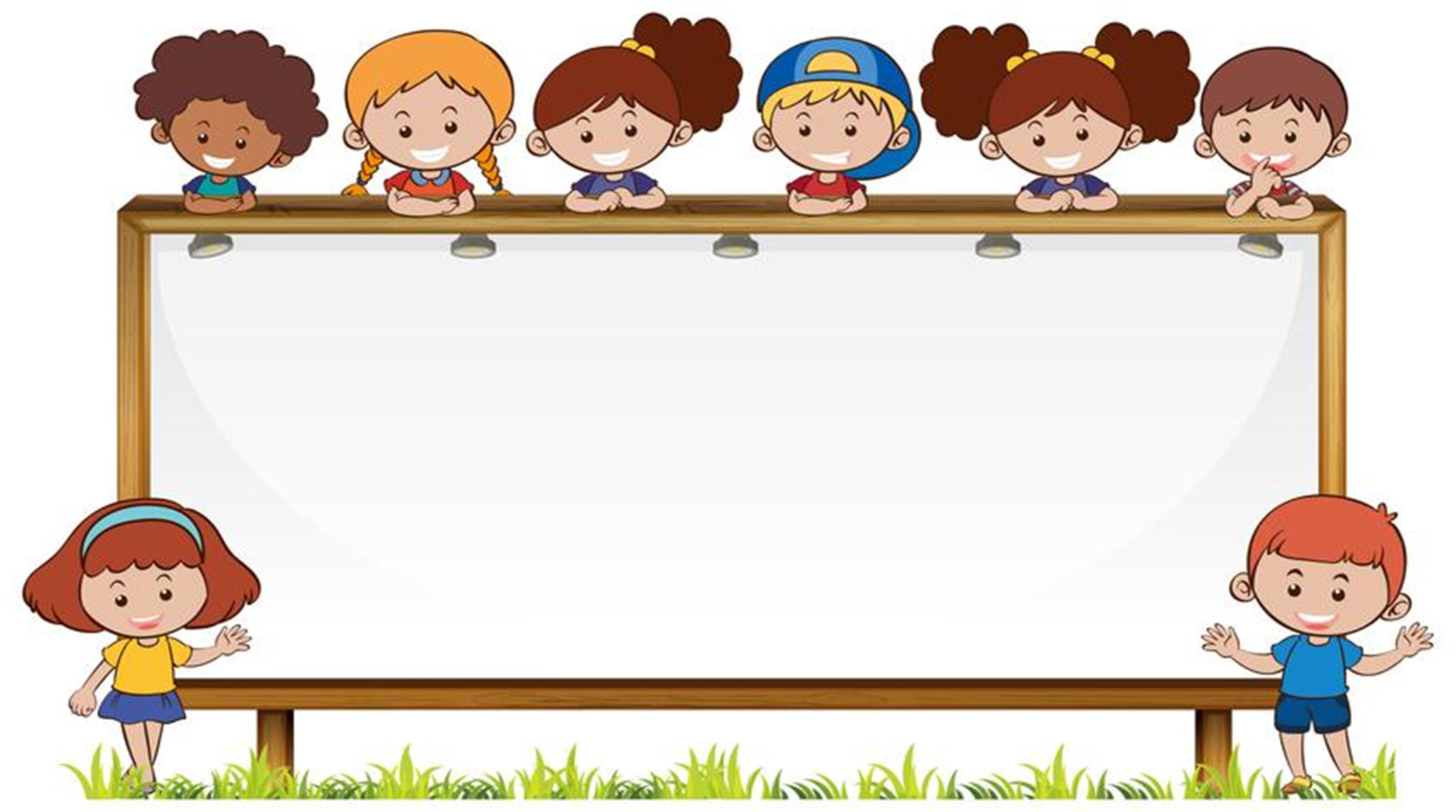 Trò chơi:Mắt ai tinh
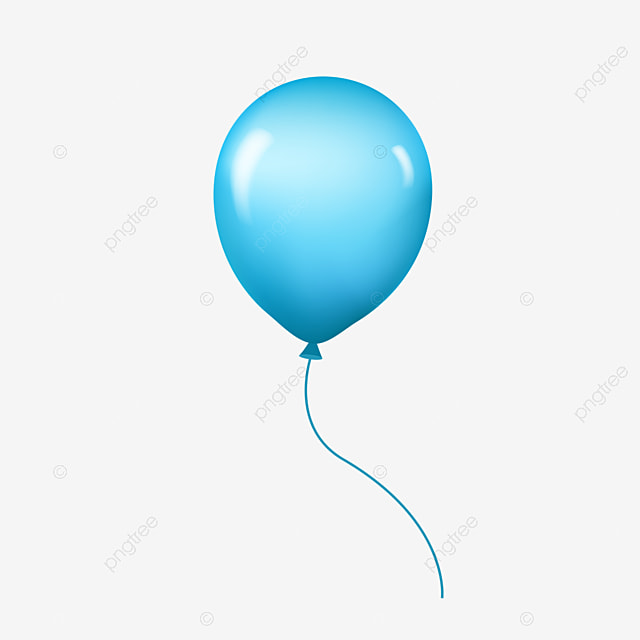 k
h
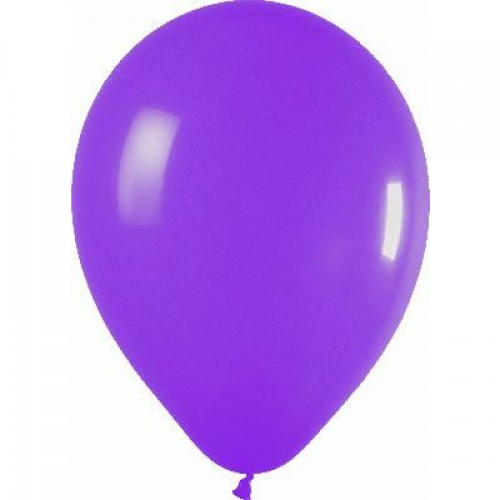 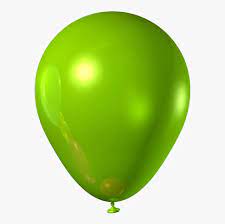 l
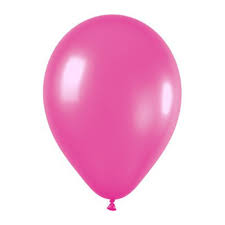 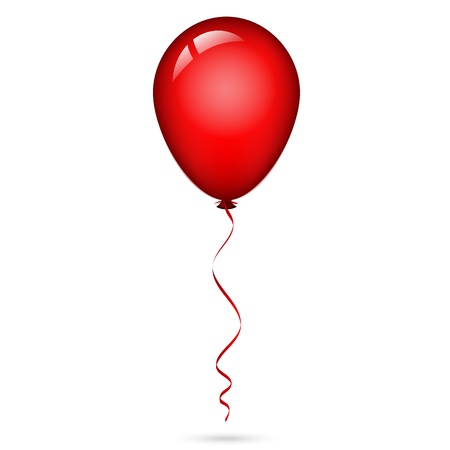 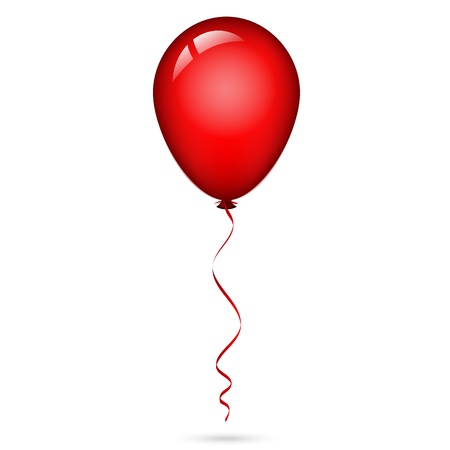 b
d
n
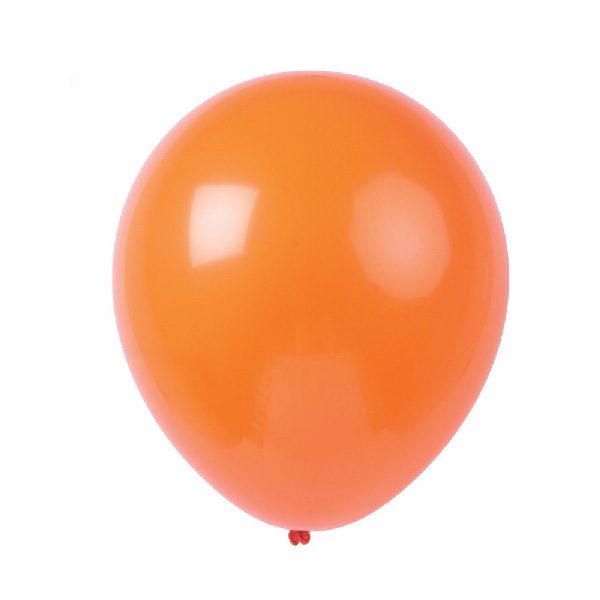 m
Giới thiệu chữ
l
l
C©u ®è vÒ ch÷ l
Sừng sững em đứng một mình
Đọc lên uốn lưỡi đố minh chữ chi
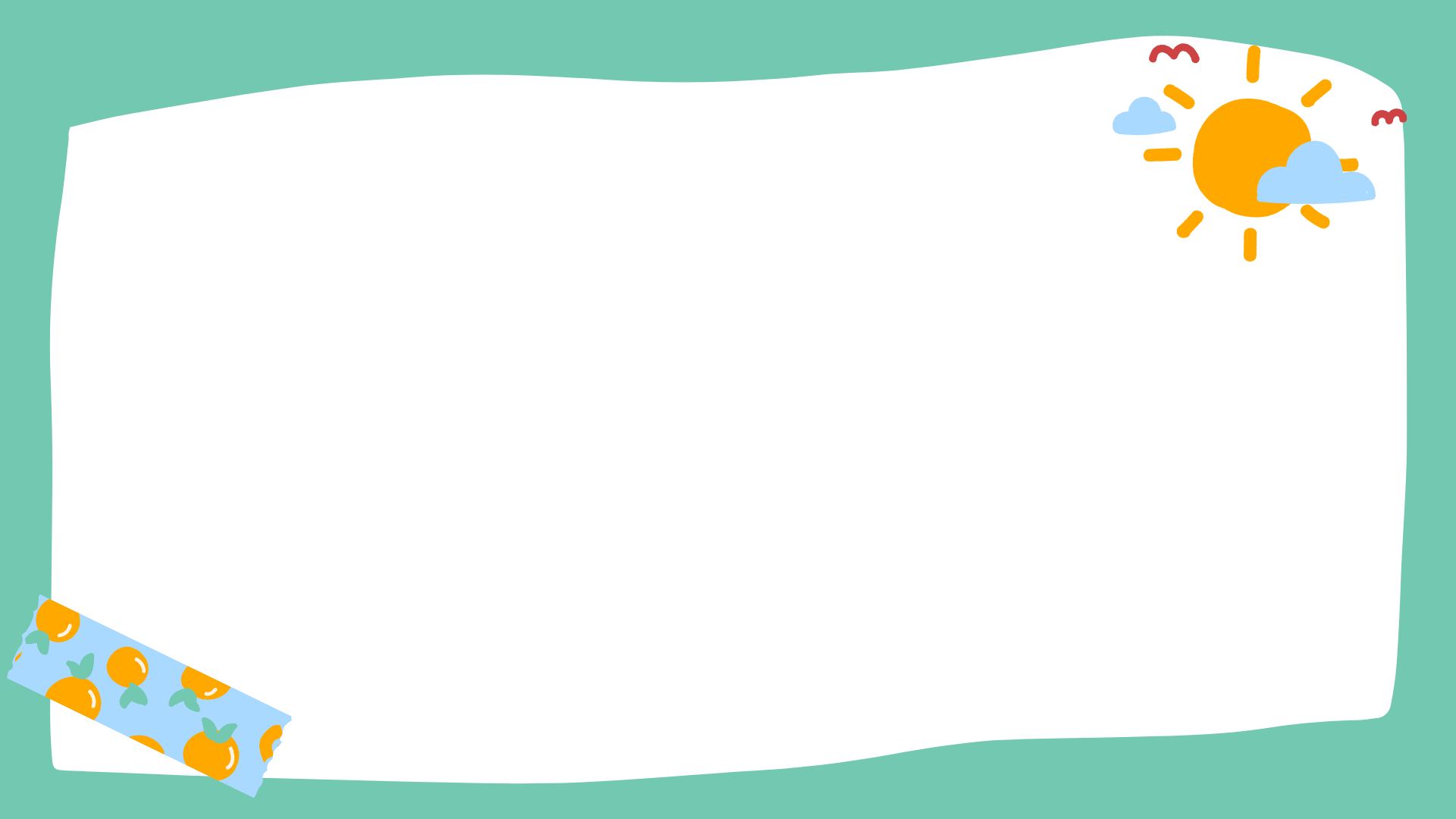 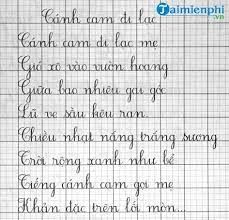 Hµ Linh©n
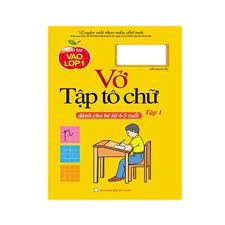 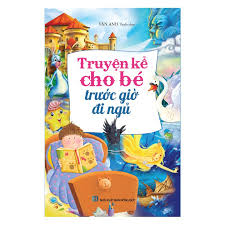 Long lanh
L
l
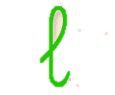 Chữ in thường
Ch÷ in hoa
Chữ viết thường
Giới thiệu chữ
n
n
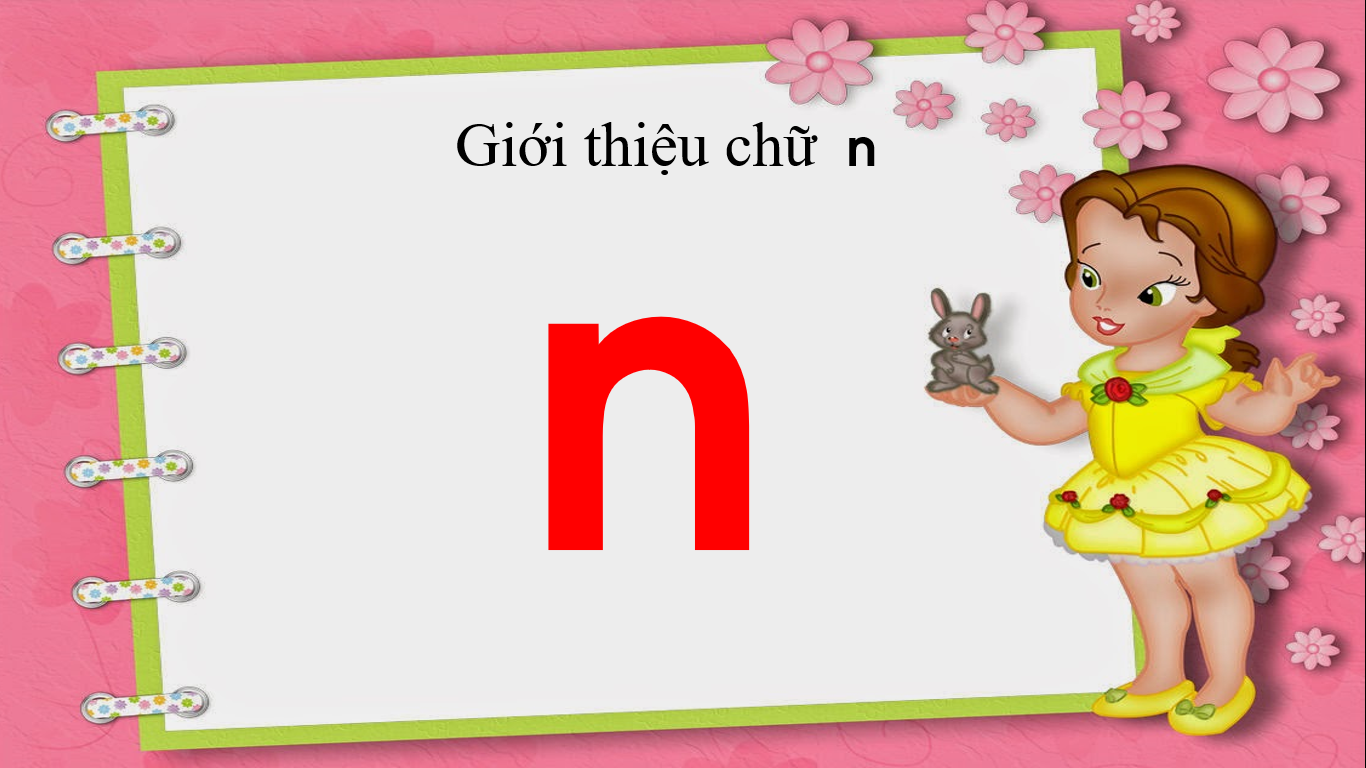 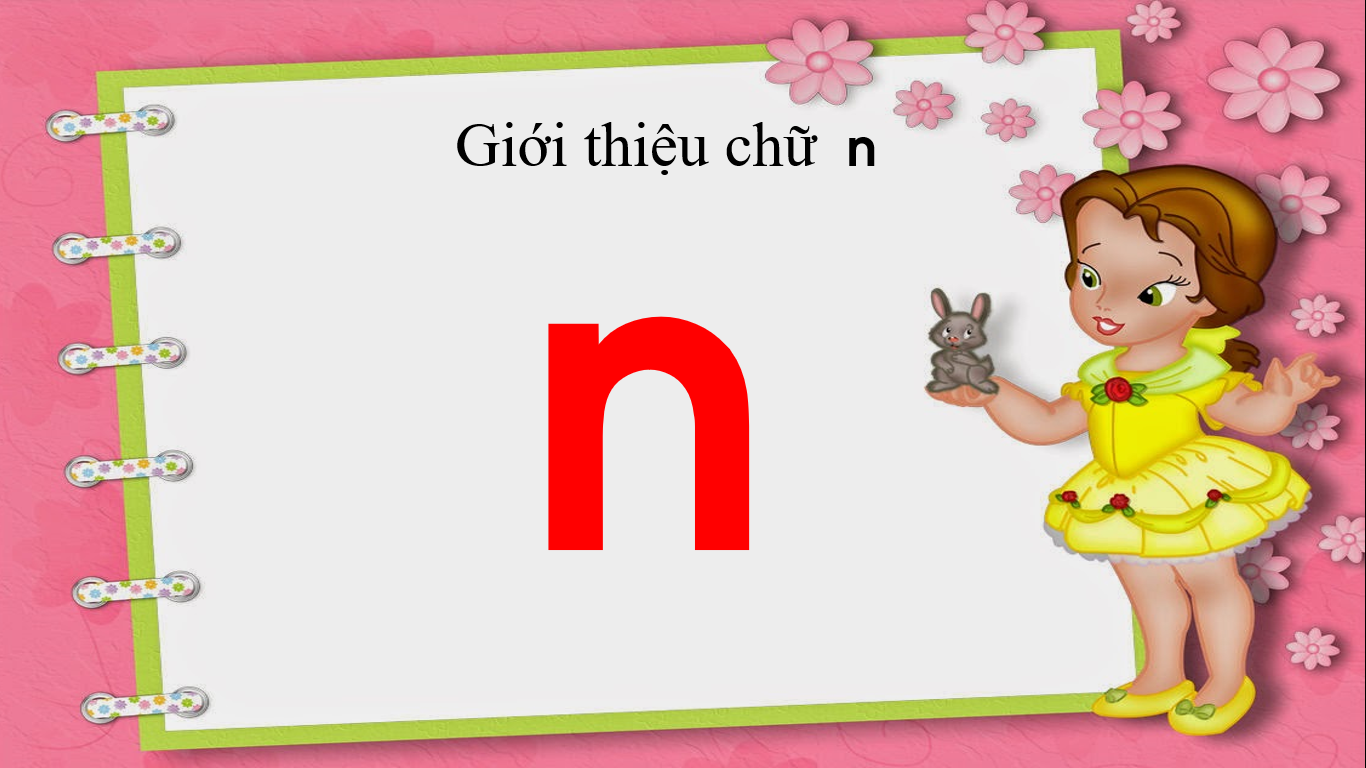 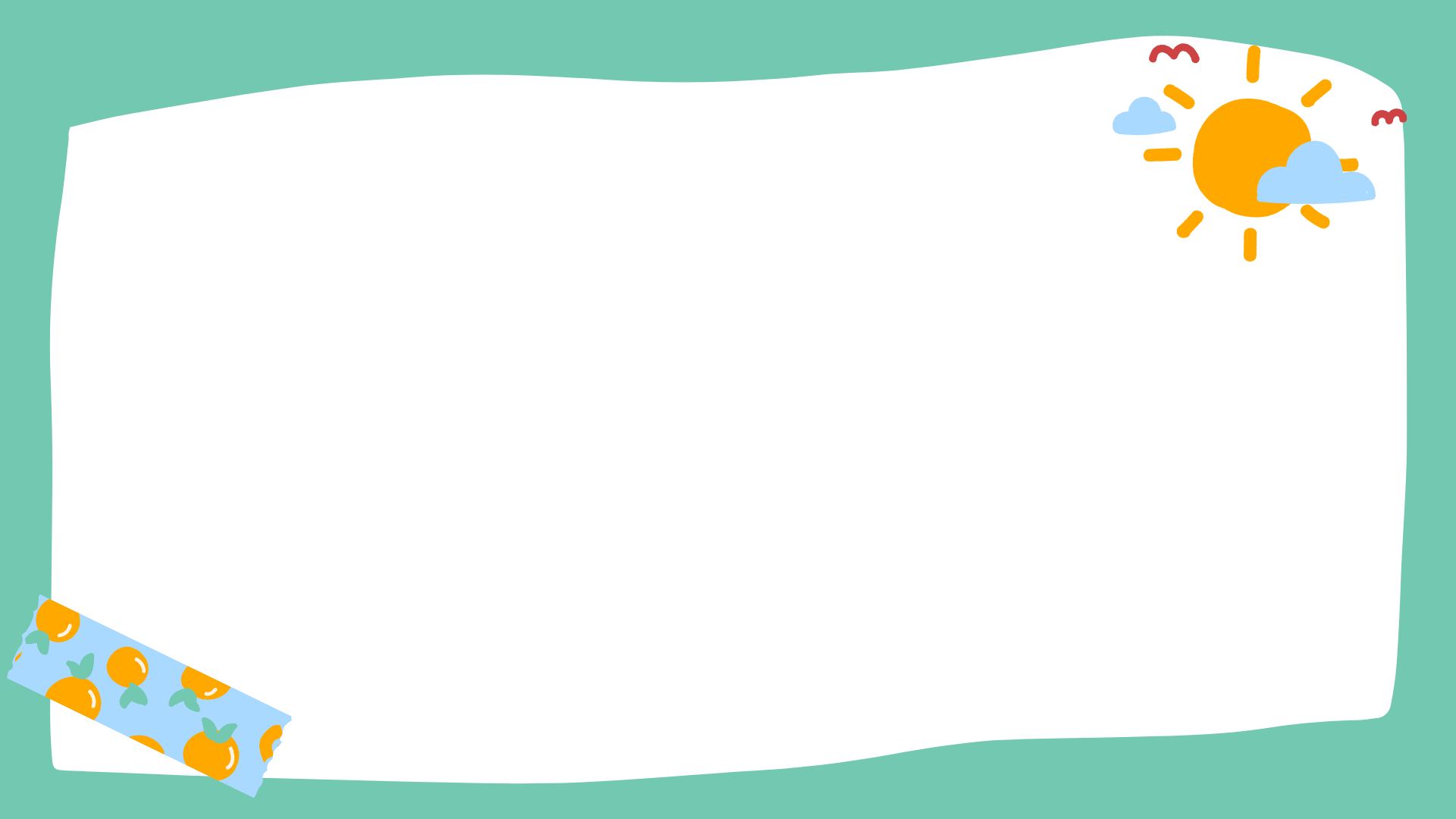 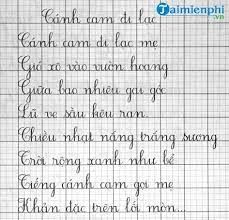 Hµ Linh©n
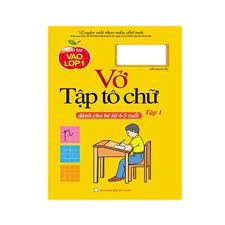 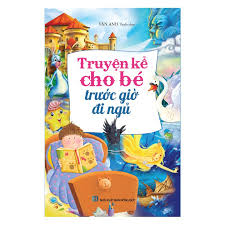 Long lanh
N
n
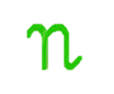 Chữ in thường
Ch÷ in hoa
Chữ viết thường
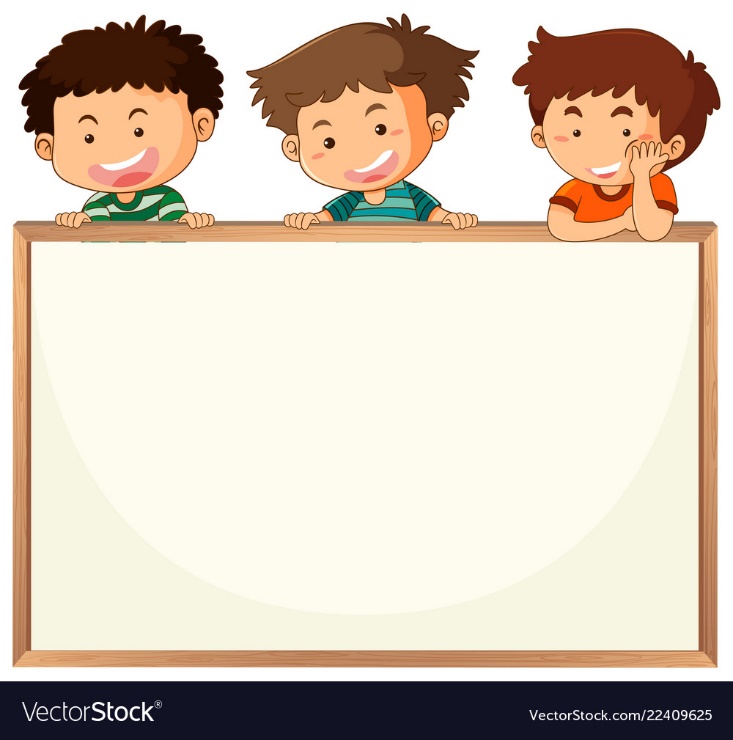 So s¸nh 2 ch÷ l-n
n
l
l
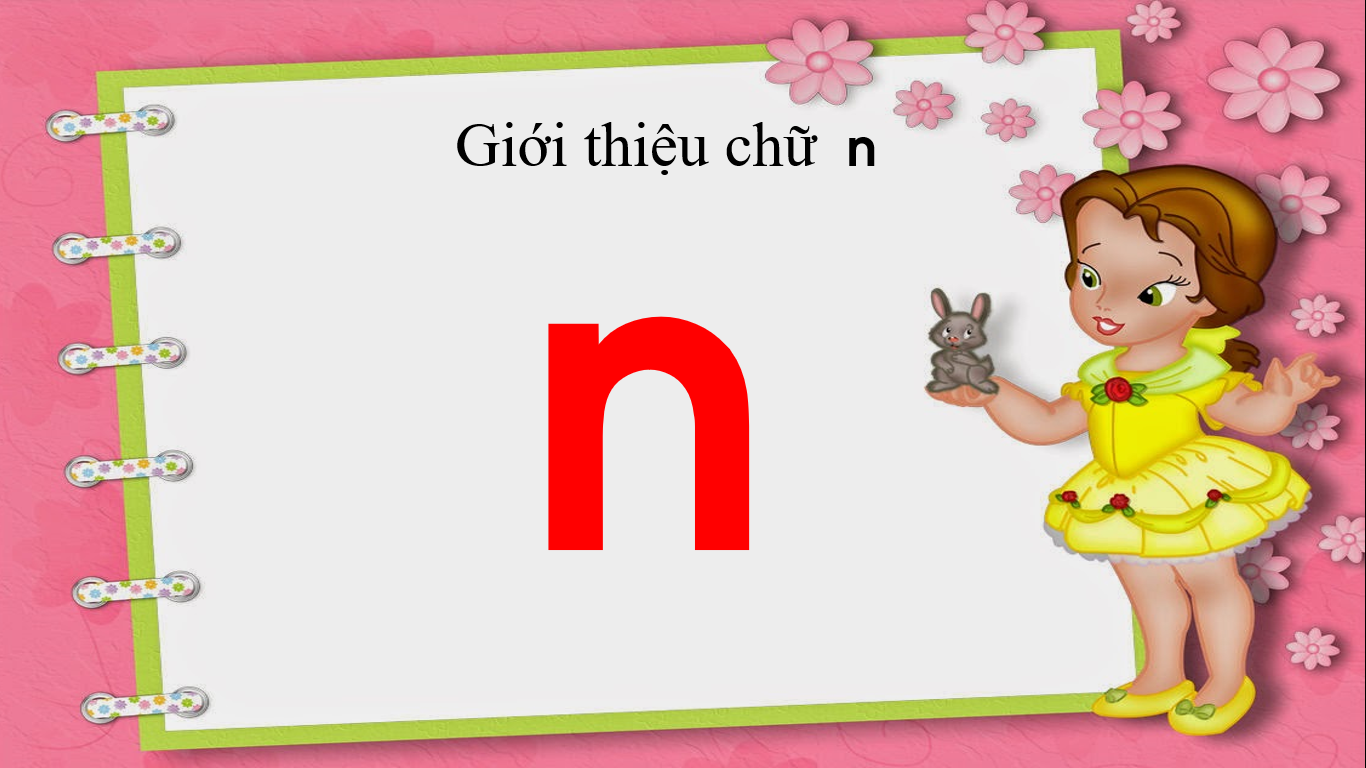 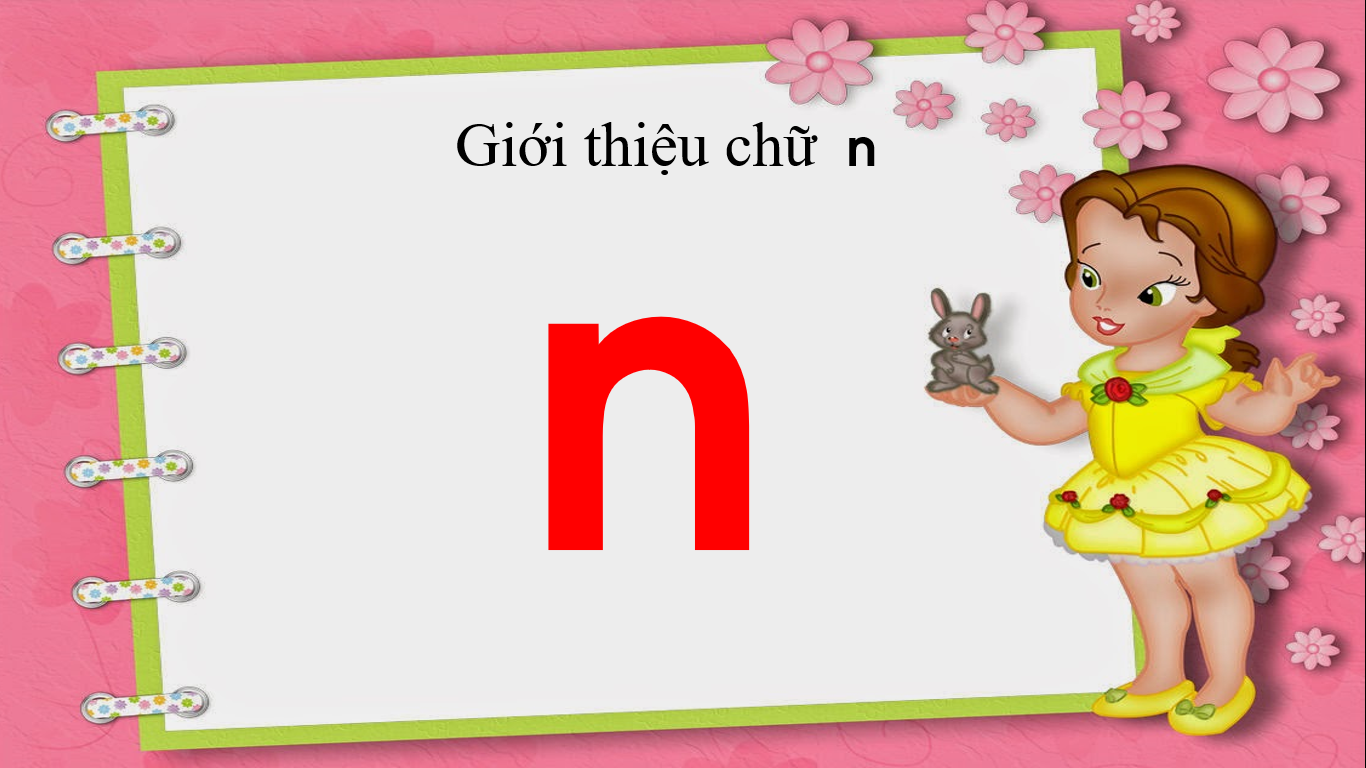 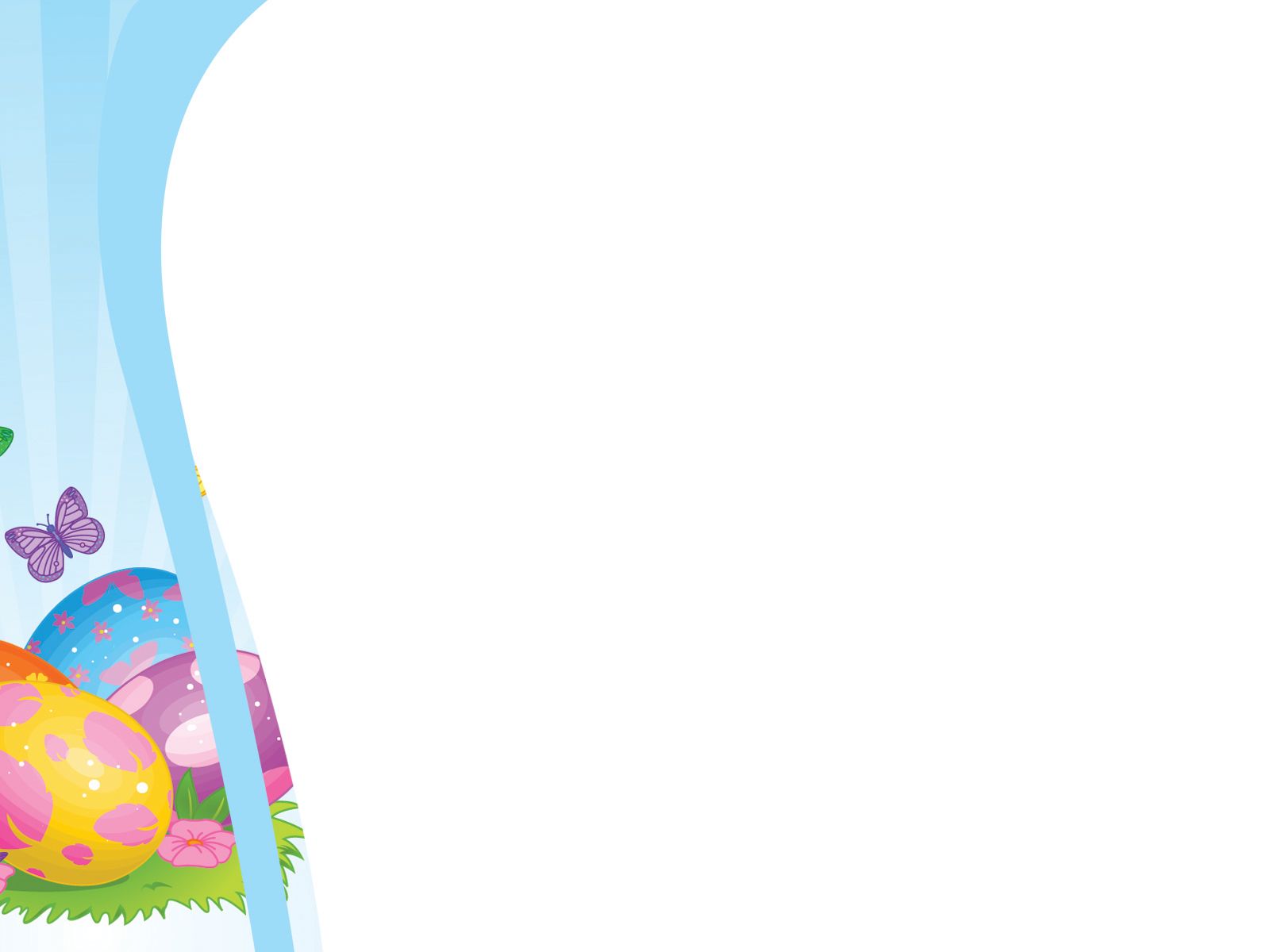 Trò chơi: Thử tài của bé
l
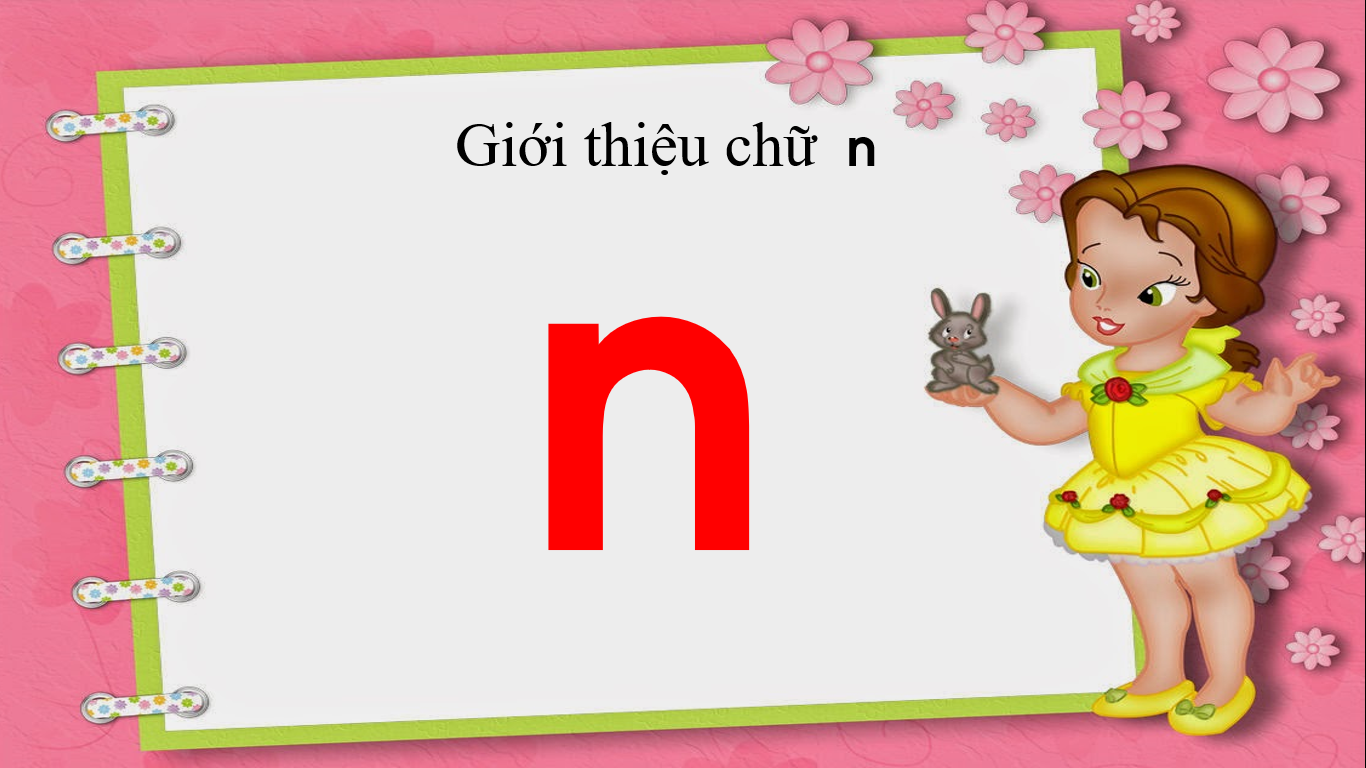 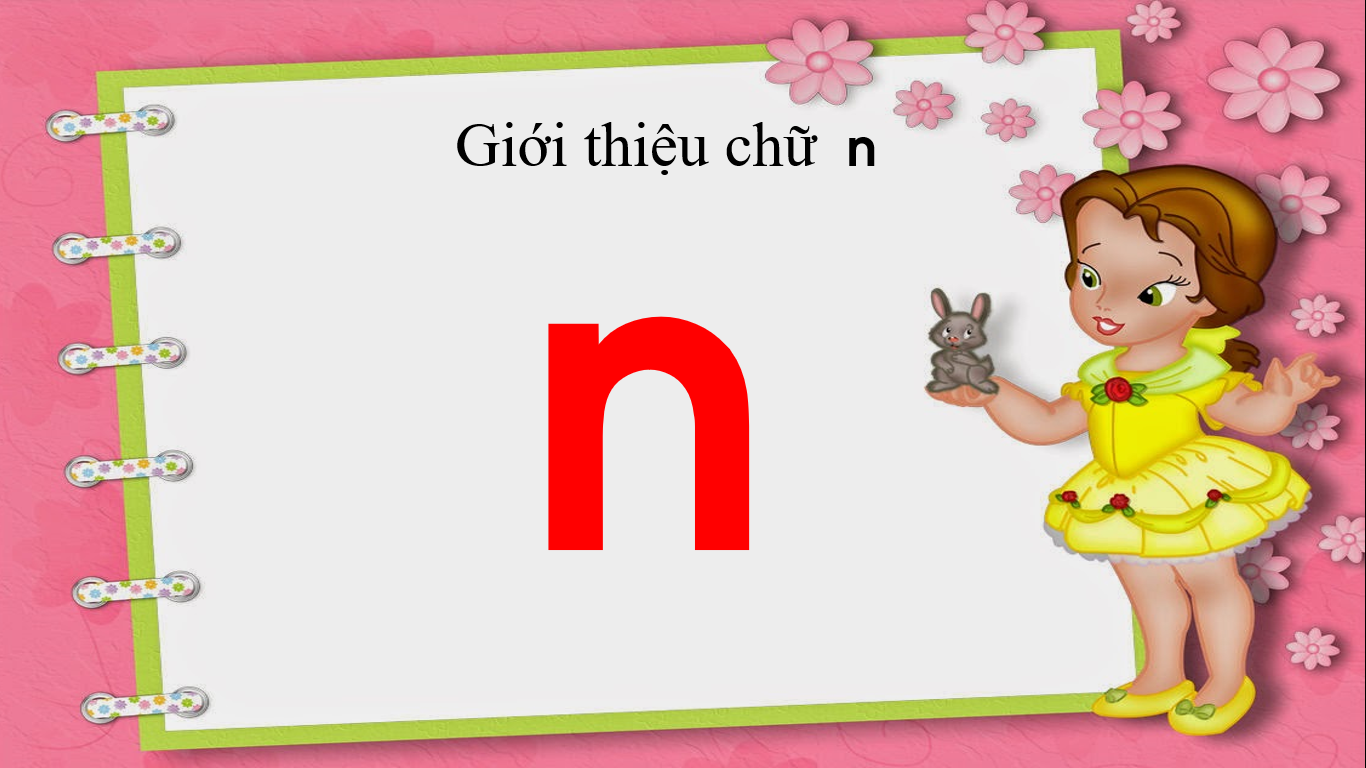 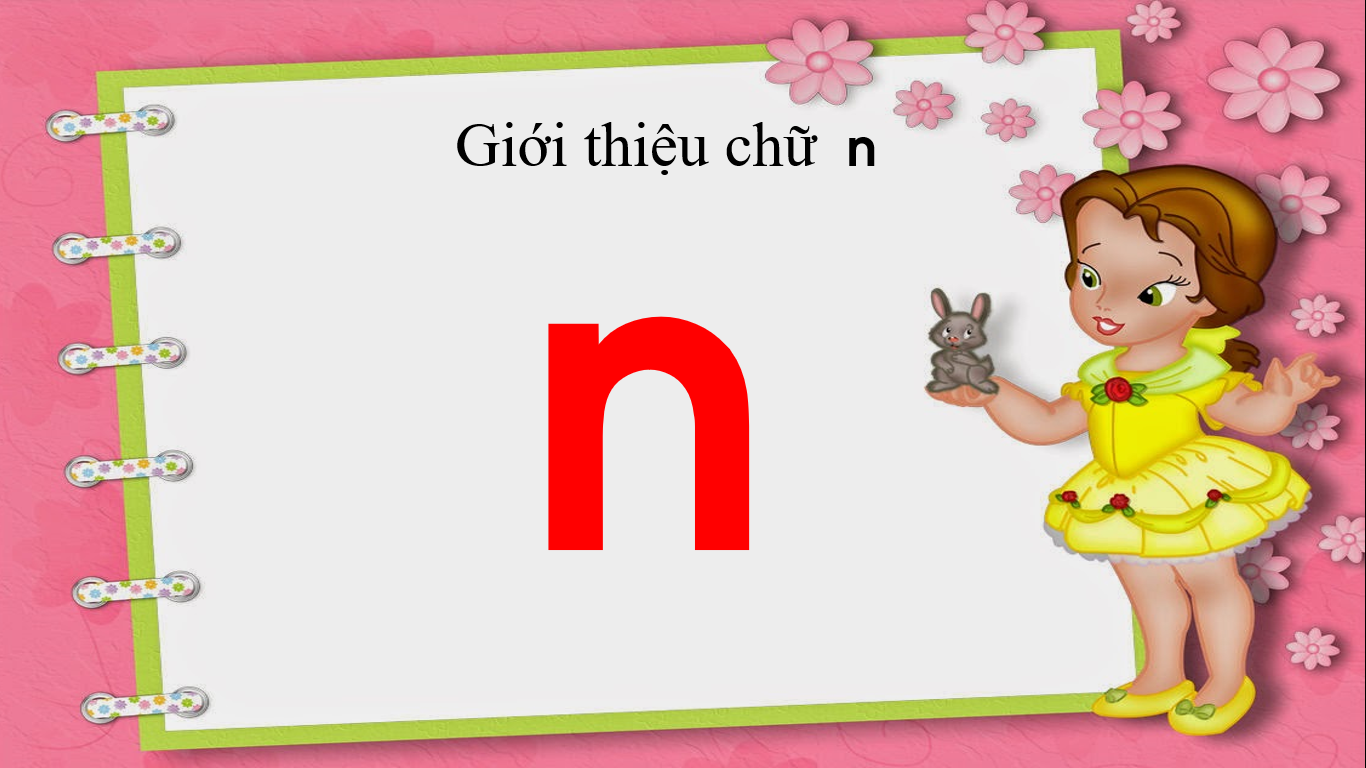 Giới thiệu chữ
m
m
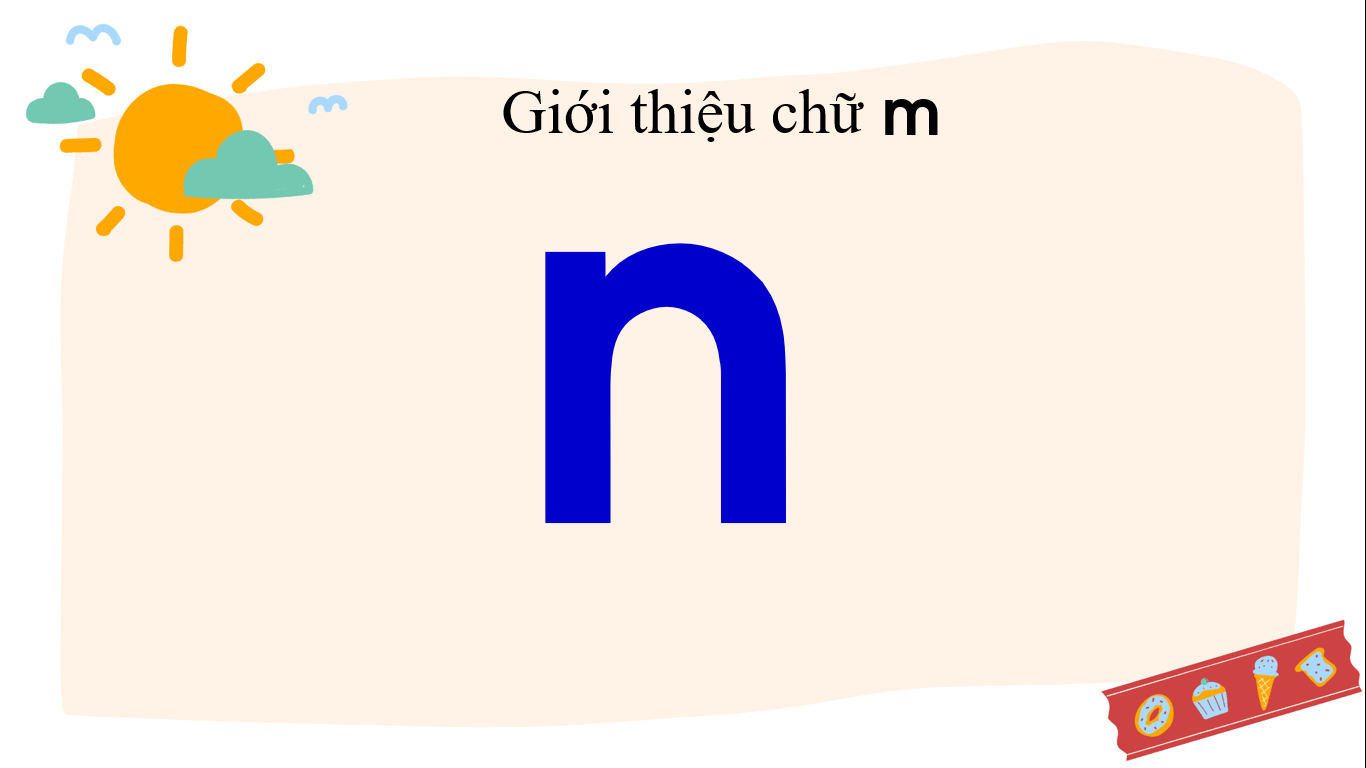 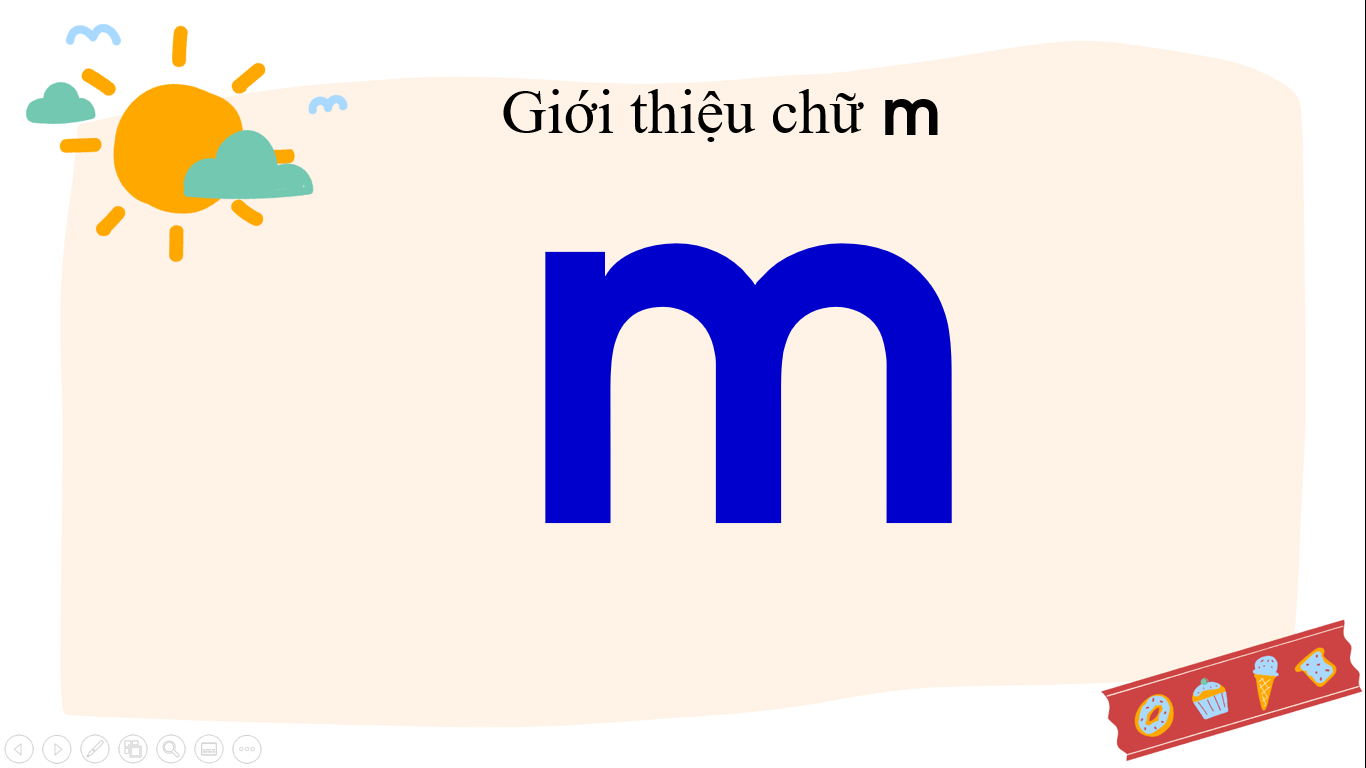 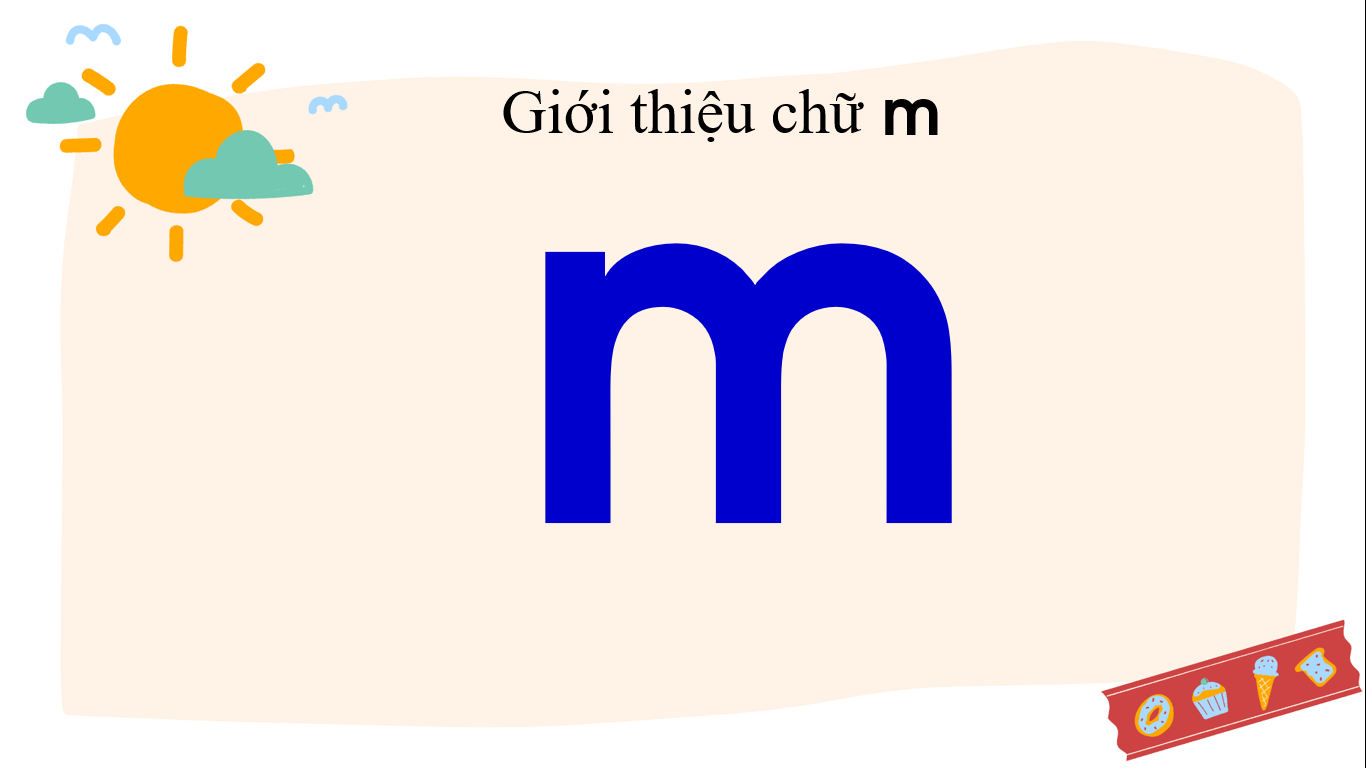 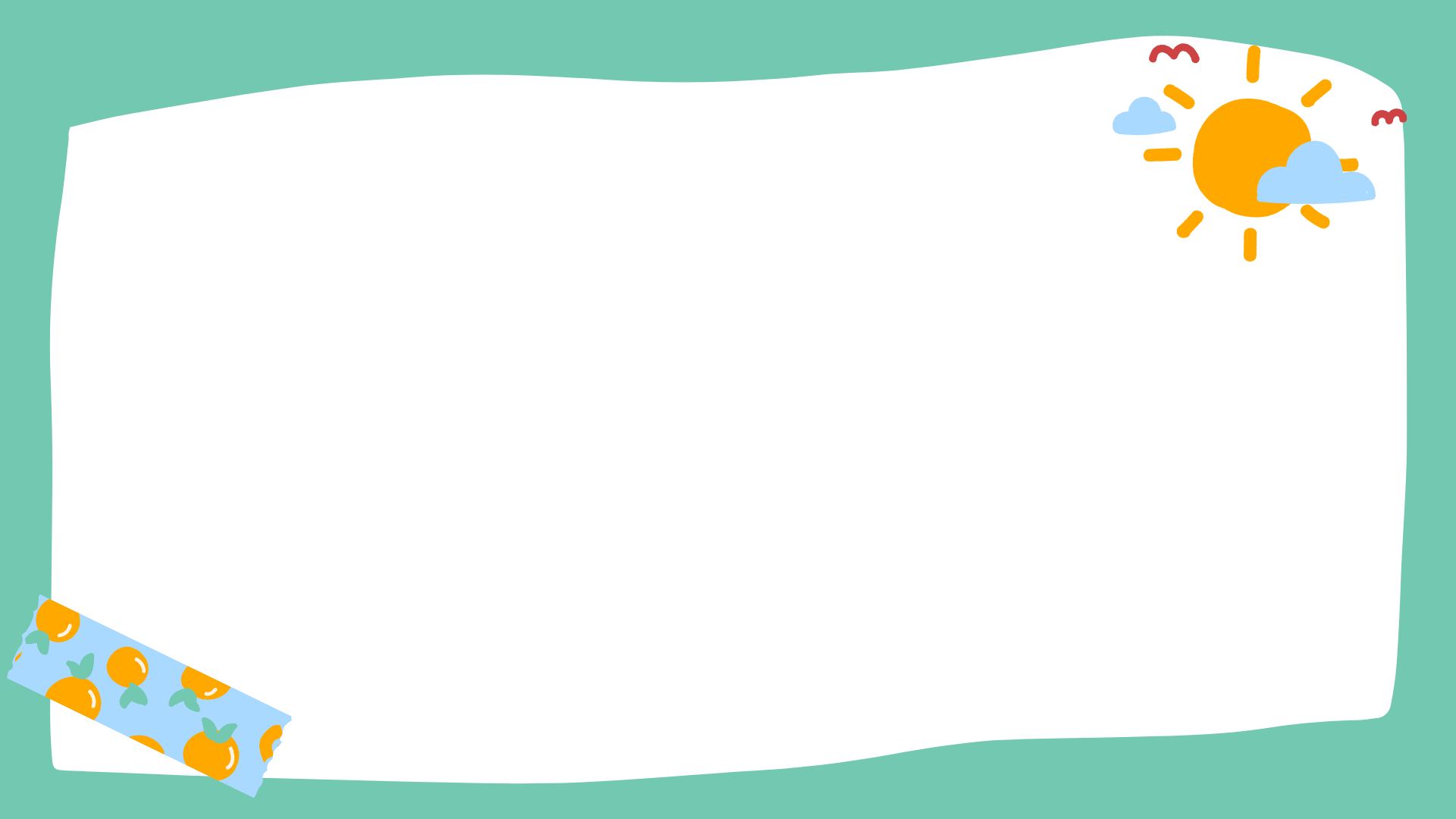 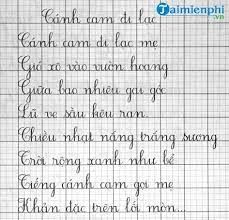 Minh Anh©n
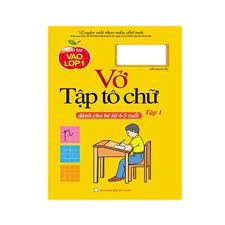 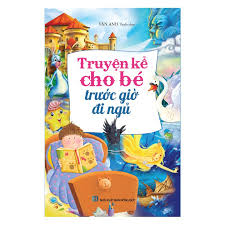 Mµu xanh
M
m
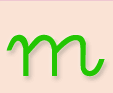 Chữ in thường
Ch÷ in hoa
Chữ viết thường
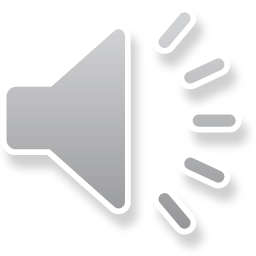 n
m
So s¸nh 2 ch÷ n-m
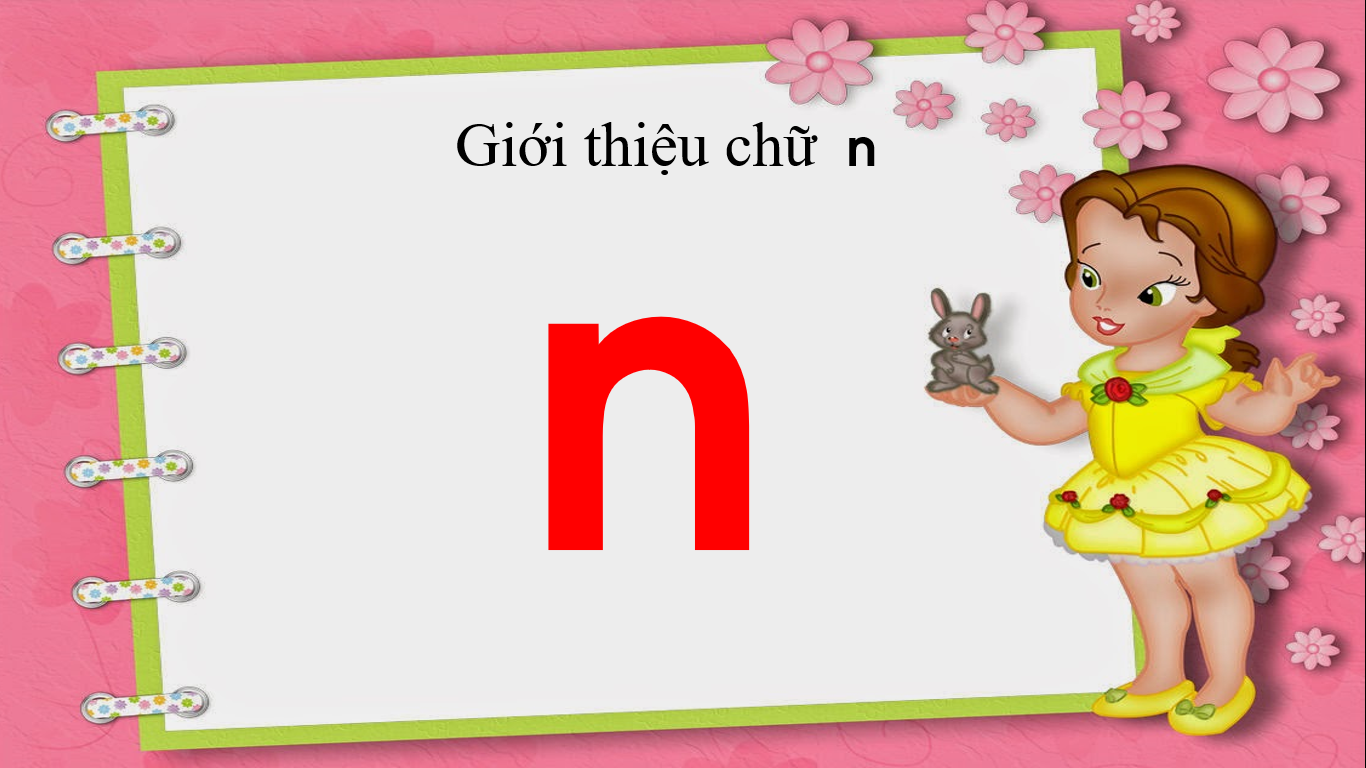 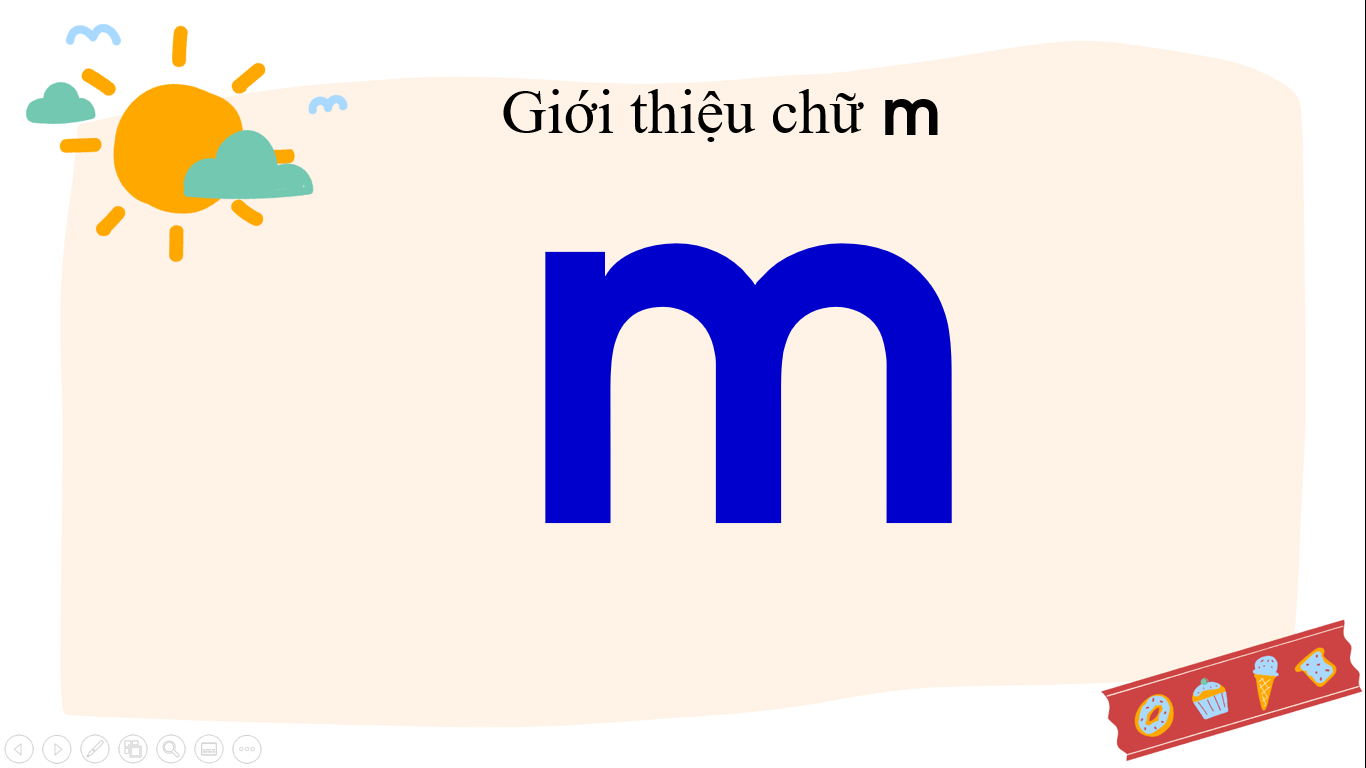 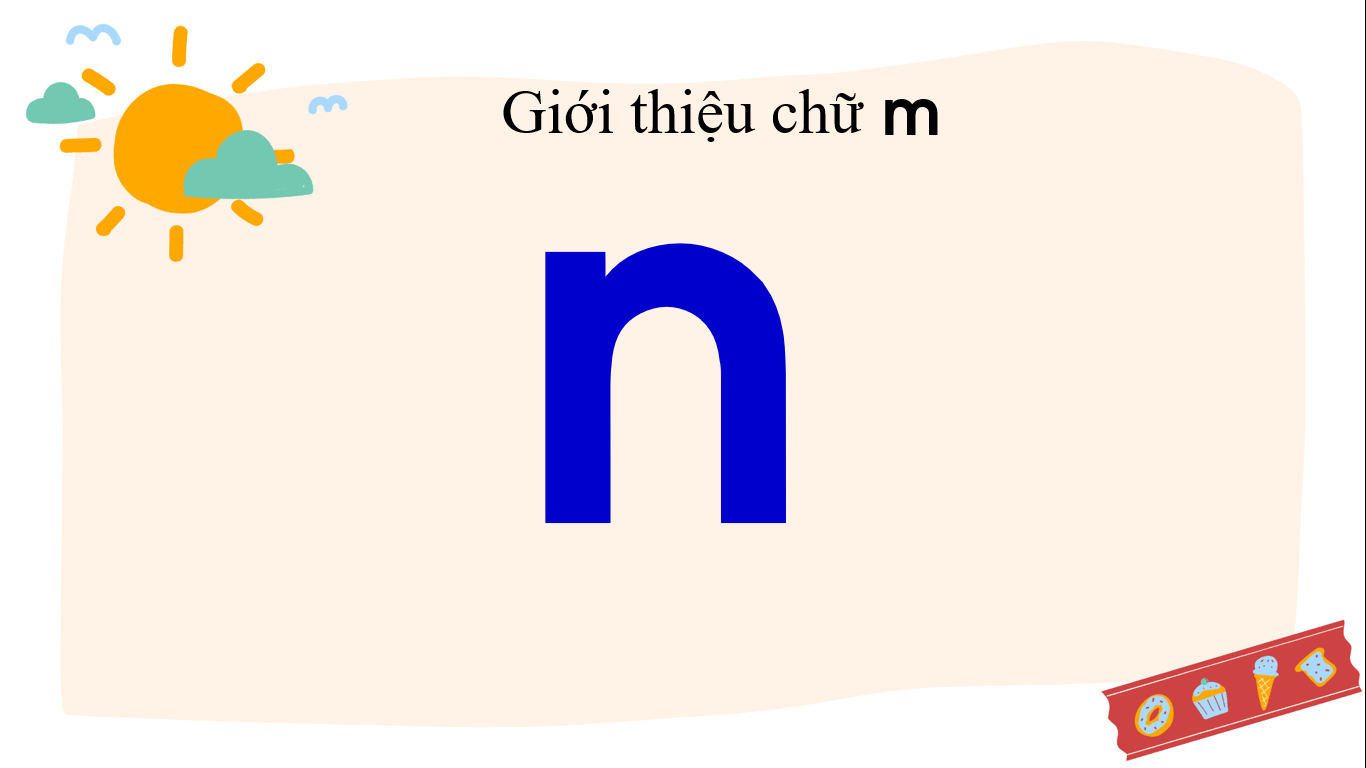 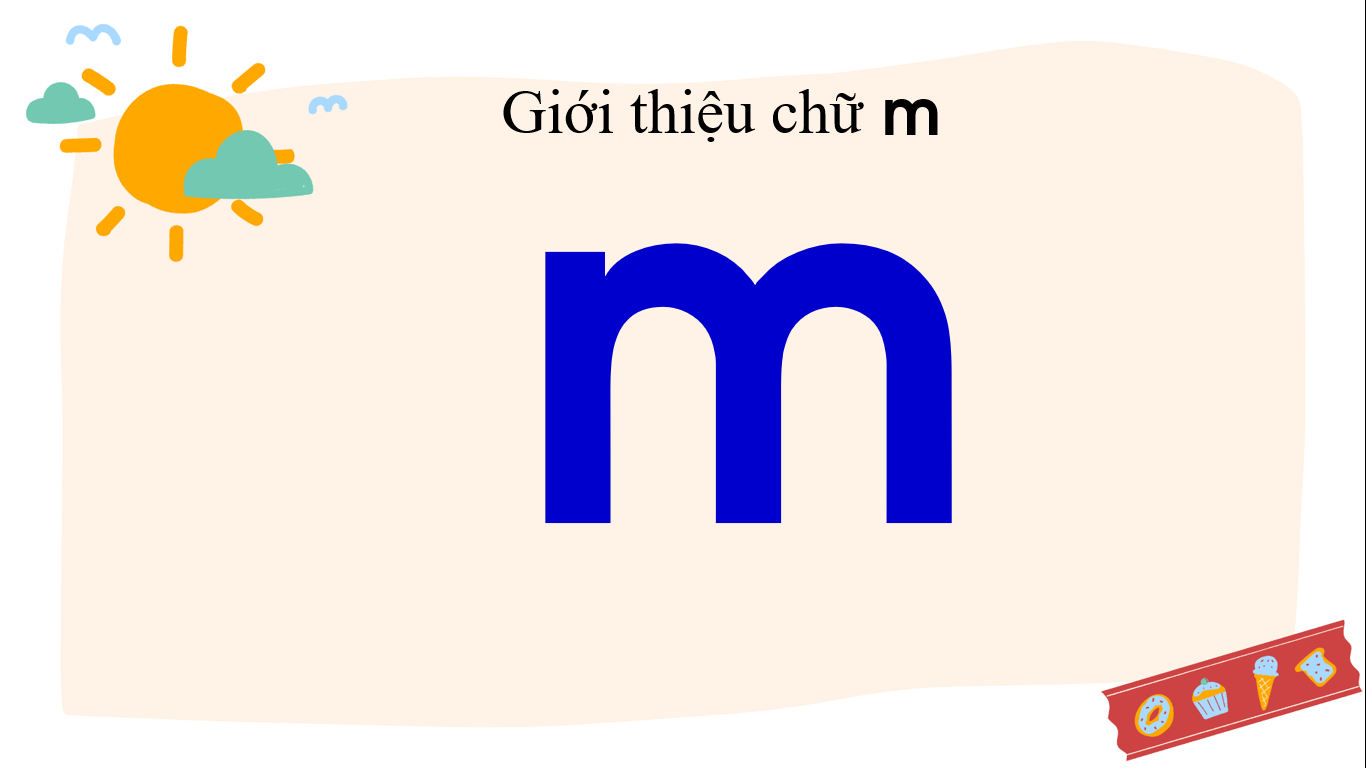 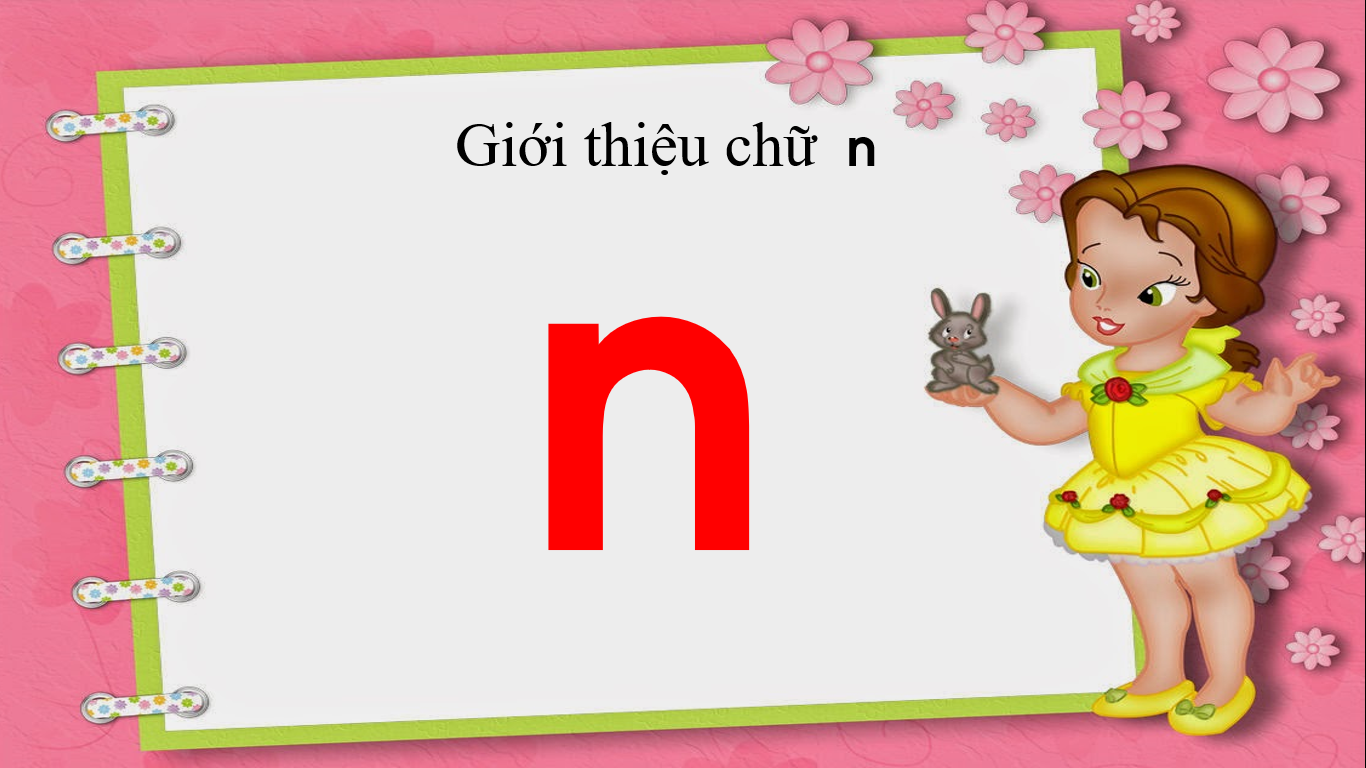 Tạm biệt và hẹn gặp lại các bé!